Художественно-эстетическое развитиеРисование
«Самолет»
Отгадай загадку
Рассмотрите картинку военного самолета, расскажите детям, какого цвета самолет, из каких частей состоит, что на нем изображено, кто им управляет.Материал: карандаши, кисть, краски, стаканчик с водой, салфетка, клеенка, альбомный лист
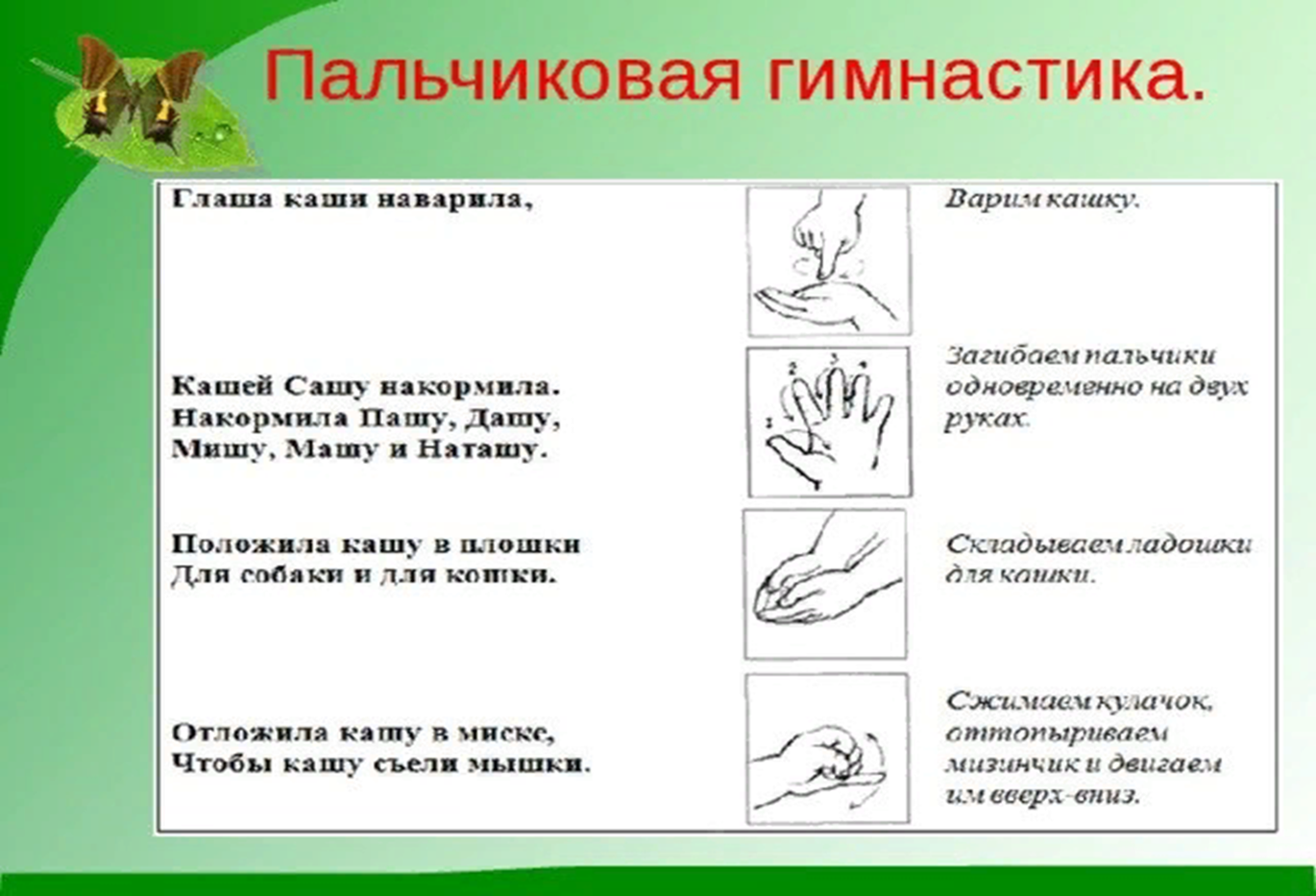 Рассмотрите рисунки и выполните по образцу
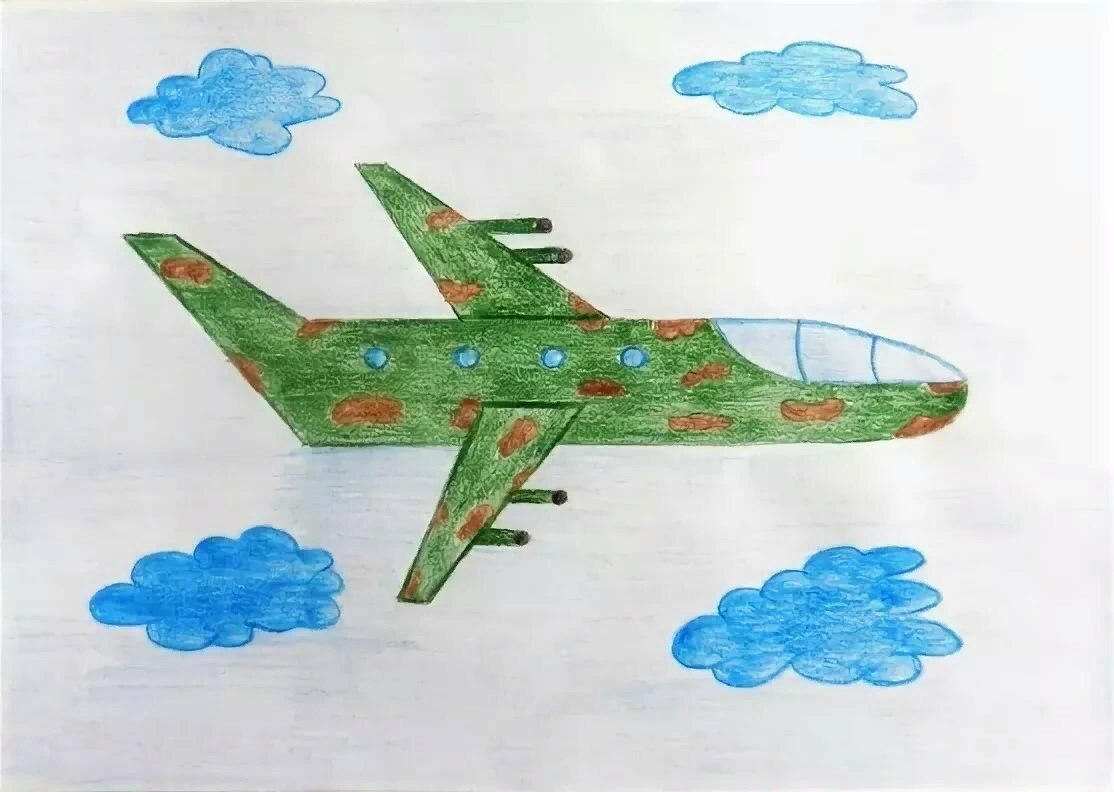 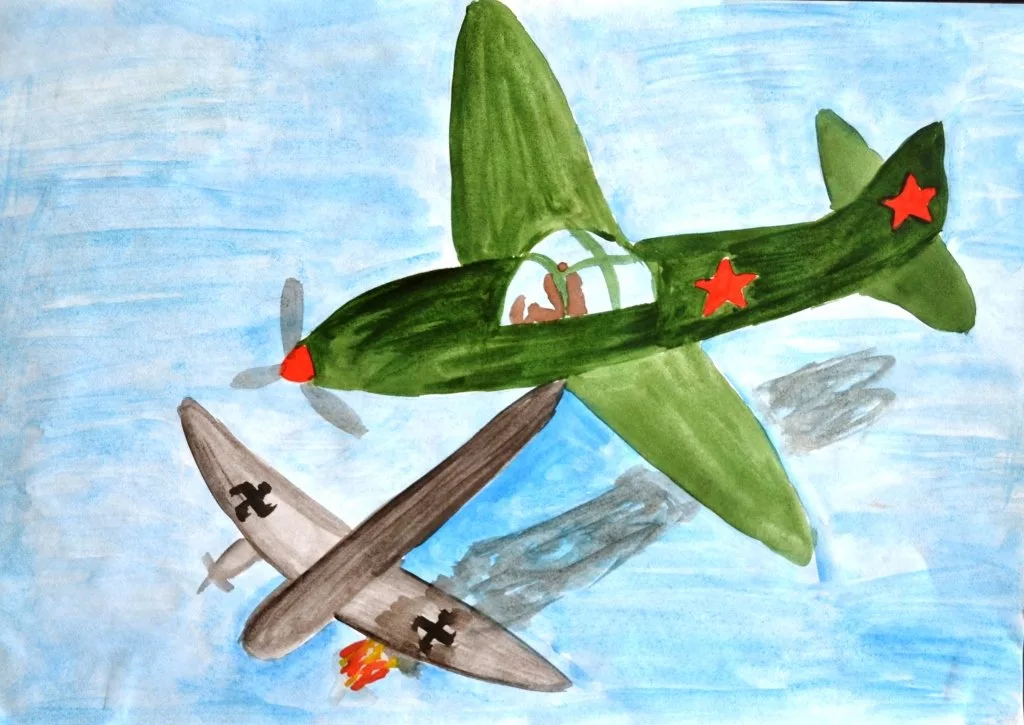